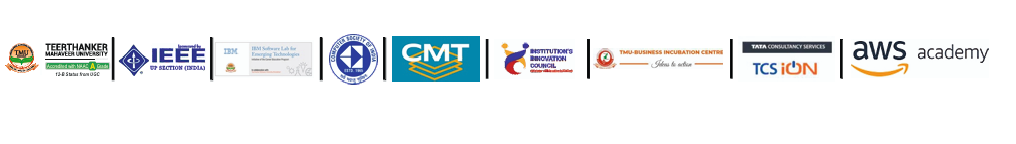 13th INTERNATIONAL CONFERENCEON SYSTEM MODELING & ADVANCEMENT IN RESEARCH TRENDSSMART-2024 [06th  -07th December]  Topic
Author 3
Name :
Affiliation:
Author 1
Name :
Affiliation
Author 2
Name :
Affiliation:
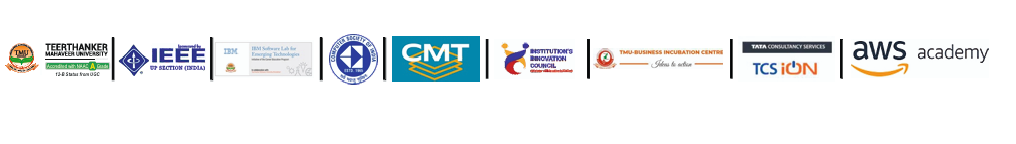 Contents
Abstract
Introduction
Existing System
Literature Survey
Proposed Architecture
Results & Discussion
Future Enhancements
References
28-11-2024
SMART-2024, CCSIT, TMU, MORADABAD
2
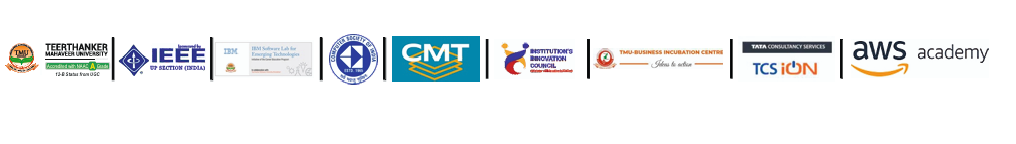 ABSTRACT
28-11-2024
SMART-2024, CCSIT, TMU, MORADABAD
3
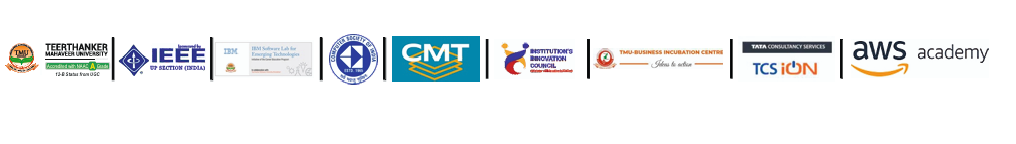 INTRODUCTION
28-11-2024
SMART-2024, CCSIT, TMU, MORADABAD
4
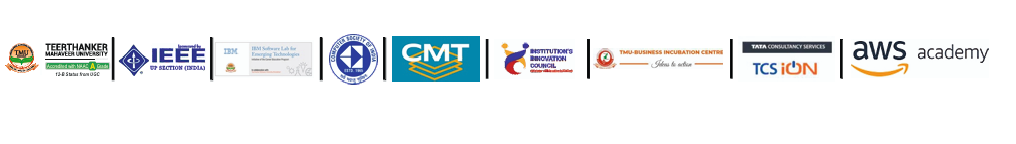 EXISTING SYSTEM
28-11-2024
SMART-2024, CCSIT, TMU, MORADABAD
5
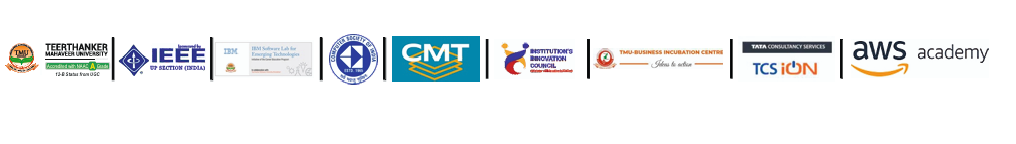 LITERATURE SURVEY
28-11-2024
SMART-2024, CCSIT, TMU, MORADABAD
6
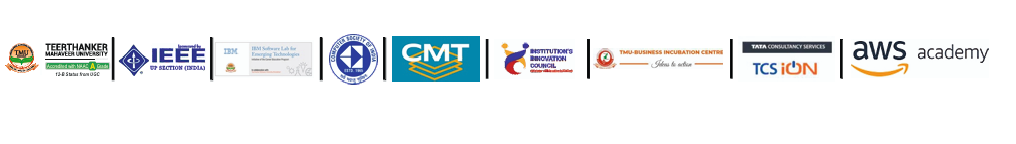 PROPOSED ARCHITECTURE
28-11-2024
SMART-2024, CCSIT, TMU, MORADABAD
7
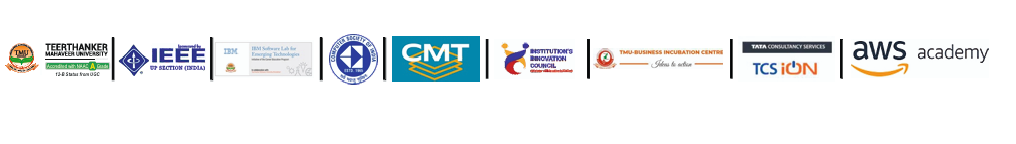 RESULTS & DISCUSSION
28-11-2024
SMART-2024, CCSIT, TMU, MORADABAD
8
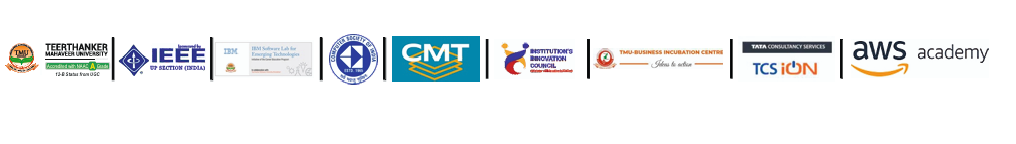 FUTURE ENHANCEMENTS
28-11-2024
SMART-2024, CCSIT, TMU, MORADABAD
9
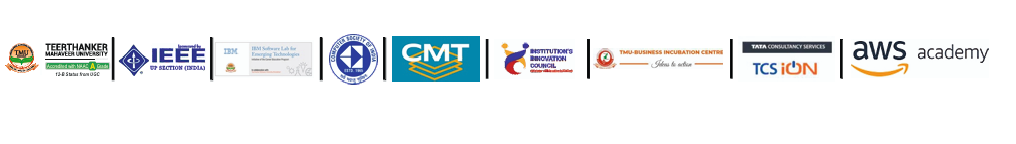 REFERENCES
28-11-2024
SMART-2024, CCSIT, TMU, MORADABAD
10
13th INTERNATIONAL CONFERENCEON SYSTEM MODELING & ADVANCEMENT IN RESEARCH TRENDS   THANK YOU!!!